Human Feelings and Truth
2 Kings 5:9-14
It Can’t Be WrongWhen It Feels So Right
Feelings have become a kind of“god” to many
A failure to honor and obey God’s commands above our own feelings!
John 8:31-32
Colossians 3:17
James 1:25
Using Feelings as the StandardWill Prove Worthless
Walk of faith – not feelings
2 Corinthians 5:7
Feelings can serve vital roles – once one abides in the truth
Acts 8:39
Ephesians 4:26-27
Right and wrong – not based on feelings
Acts 17:11; John 17:17
Applicationsof the Principle
Truth determines right and wrong
Jeremiah 10:23
Isaiah 55:8-9
Applicationsof the Principle
EXAMPLES
How to be saved
Mark 16:16; Acts 2:38
True worship
John 4:24; 1 Corinthians 14:15
Work of the church
1 Timothy 3:15
Morality
1 Peter 4:12; Romans 13:13-14; 12:1-2; Titus 2:11-12
Applicationsof the Principle
EXAMPLES
False Doctrine
Galatians 2:5; 1 John 4:1, 6
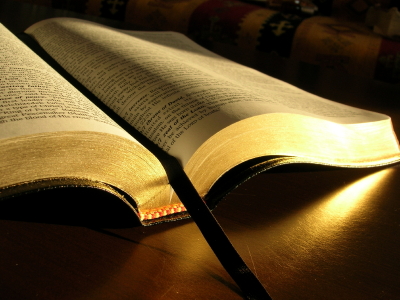 Our feelings must be based on the 
TRUTH of GOD